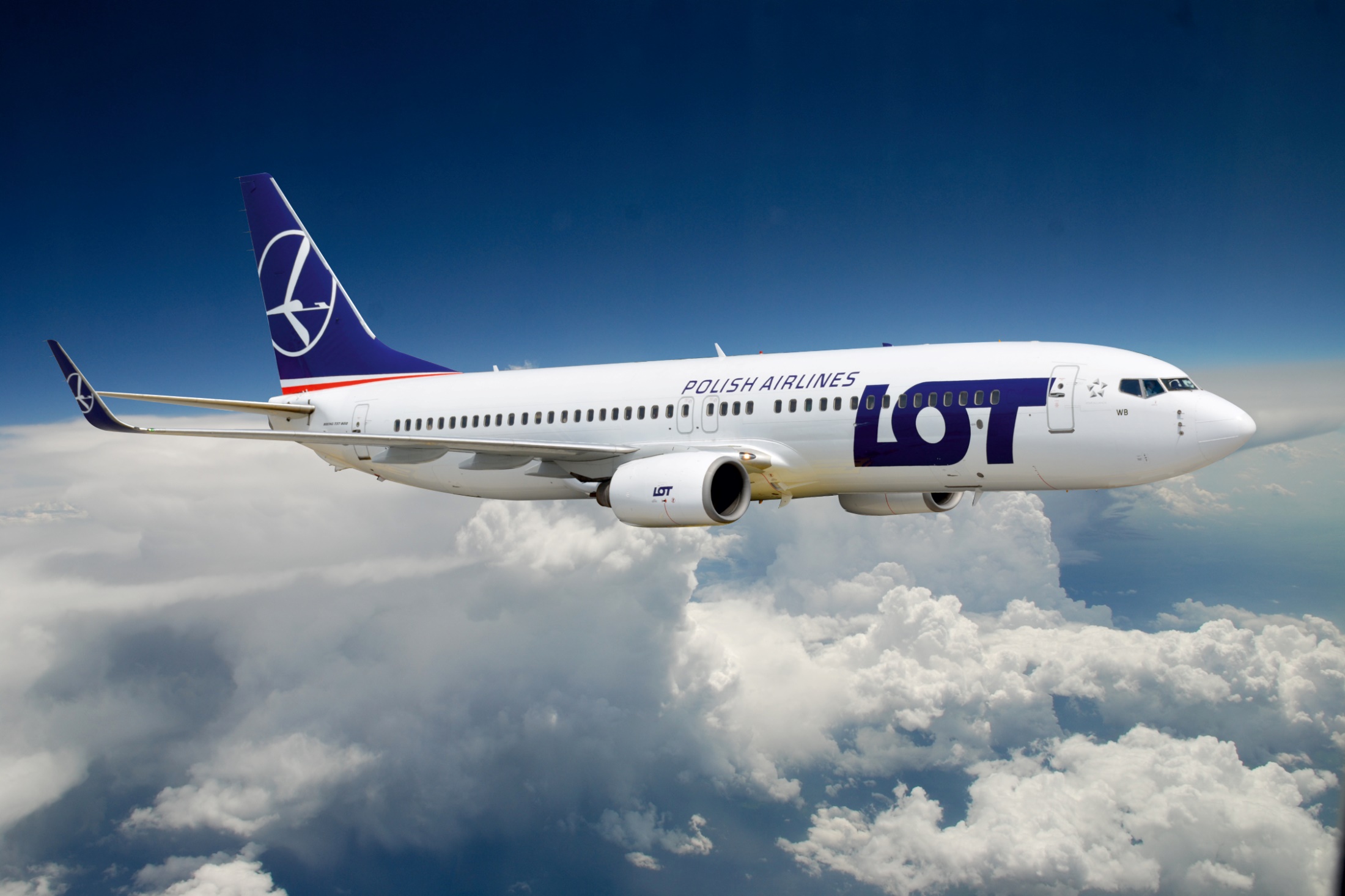 Boeing 737-800
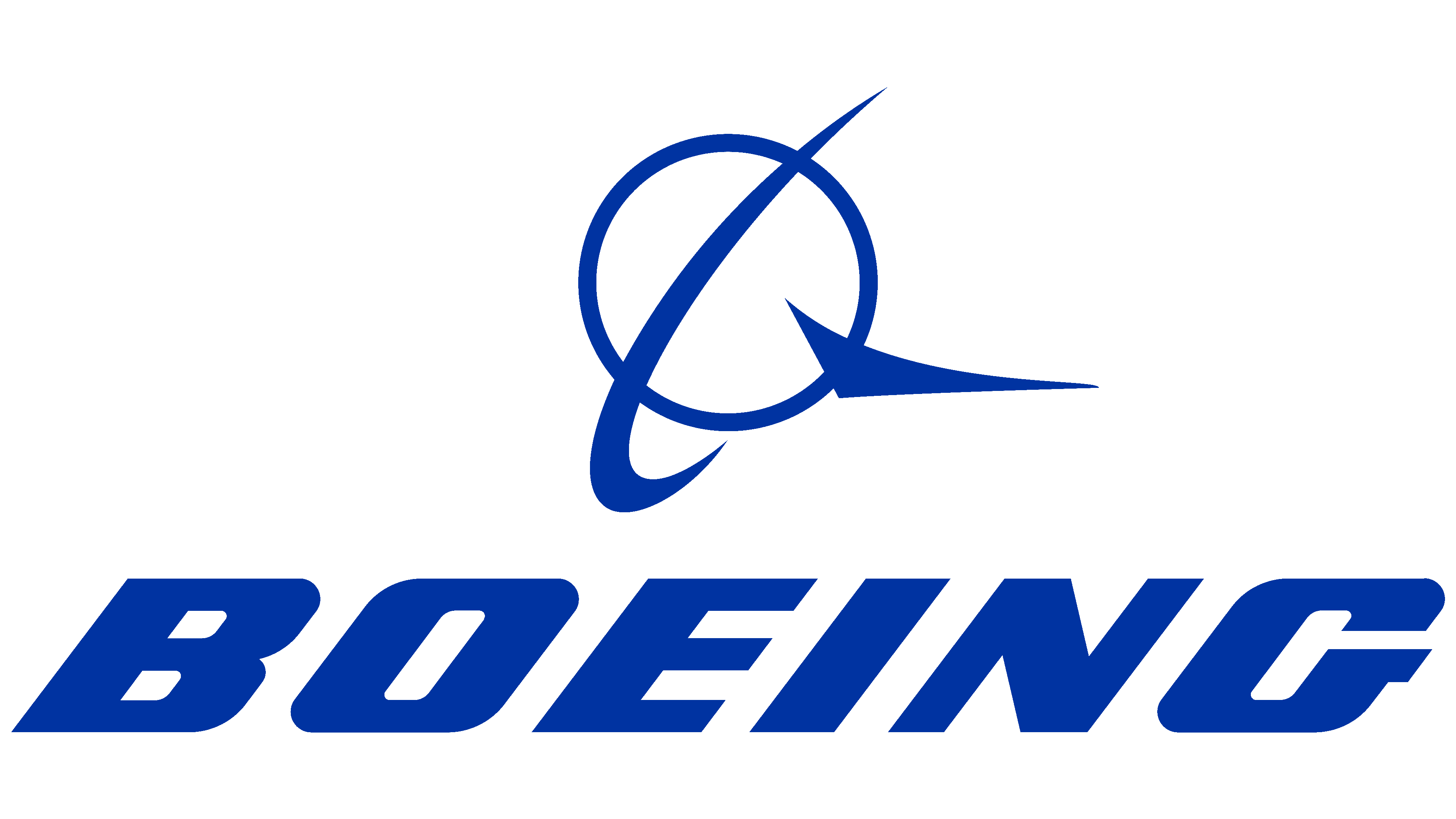 Technik   lotniskowych służb operacyjnych
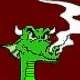 Zebrał i opracował : Maciej Belcarz
Plan samolotu
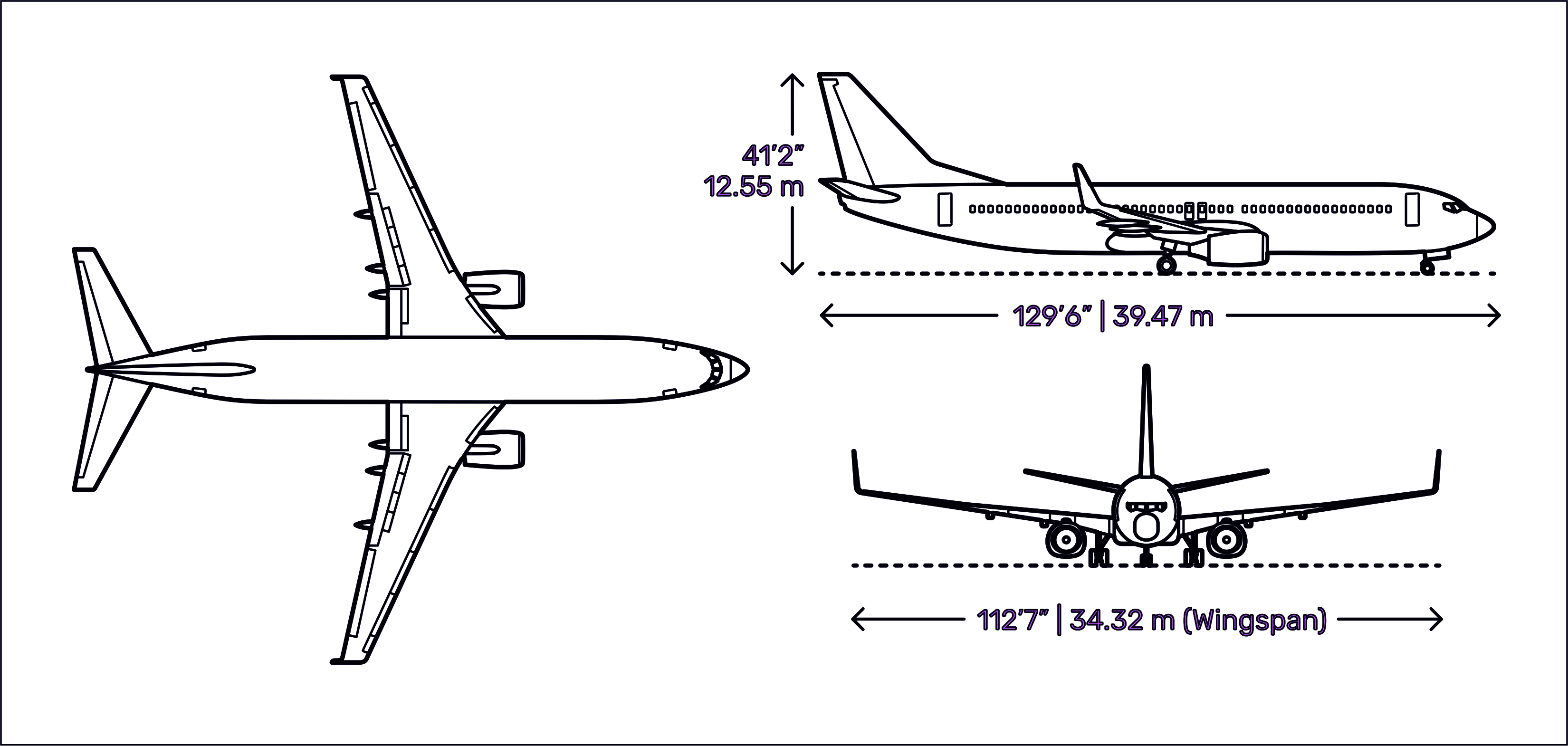 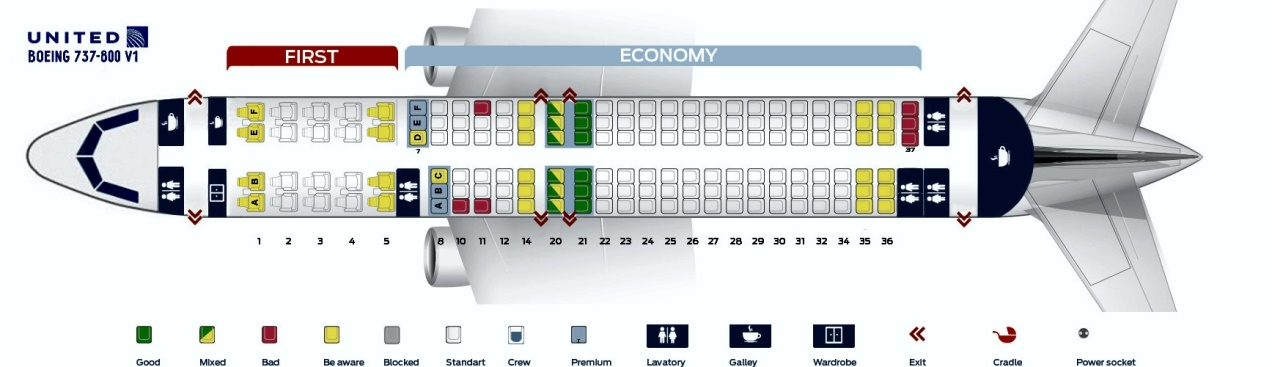 Dane techniczne
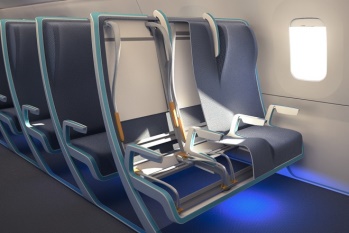 Ilość miejsc: Najczęściej wykorzystywane konfiguracje: 189 klasa ekonomiczna, 150 + 18 business class.



Maksymalny pułap: 41 000 ft (12 500 m)



Maksymalna prędkość: 838 km/h



Zasięg: 5 769 km



Pojemność zbiorników na paliwo (skrzydła + kadłub): 7,8 t + 13,1 t
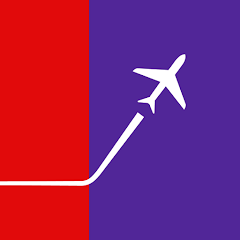 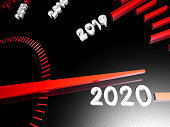 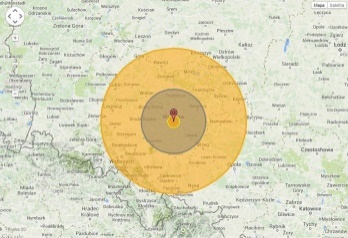 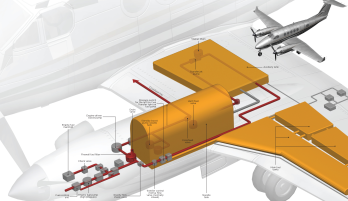 HISTORIA WERSJI
9 kwietnia 1967 USA
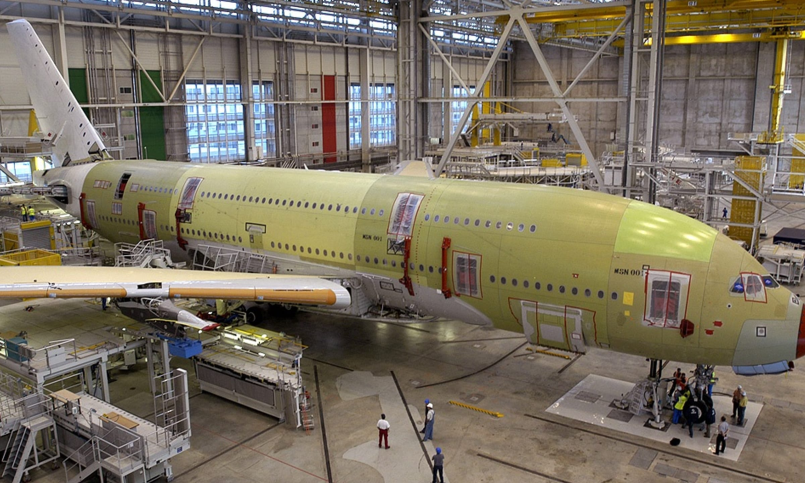 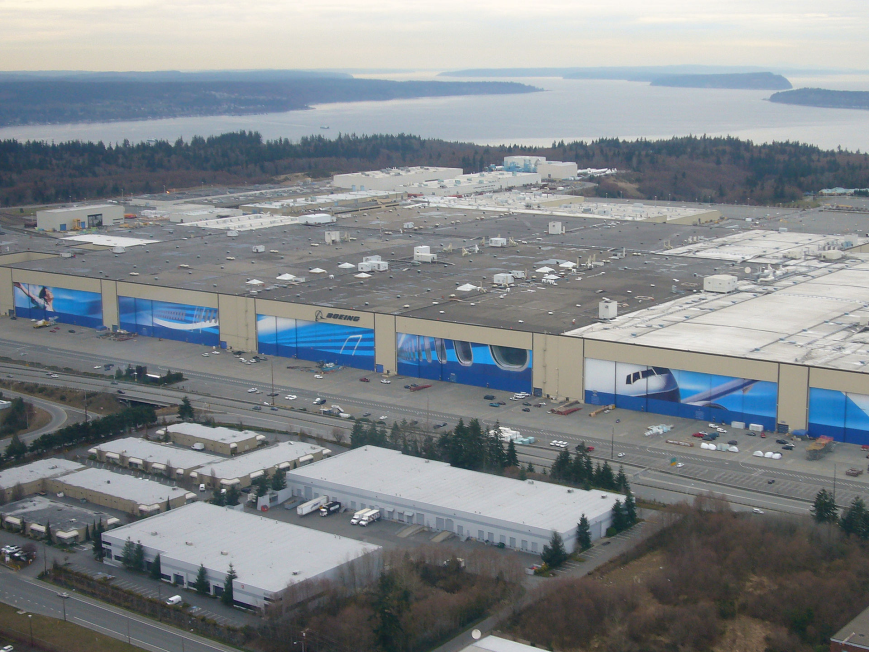 B 737
B 737 100
B 737 200
B 737 300 : 12 samolotów
B 737 400 : 13 samolotów
B 737 500 : 5   samolotów
B 737 NG  : 6  samolotów
B 737 600
B 737 700 : 1 samolot
B 737 800
B 737 900
B 737 MAX : 14 samolotów
Renton USA
2024
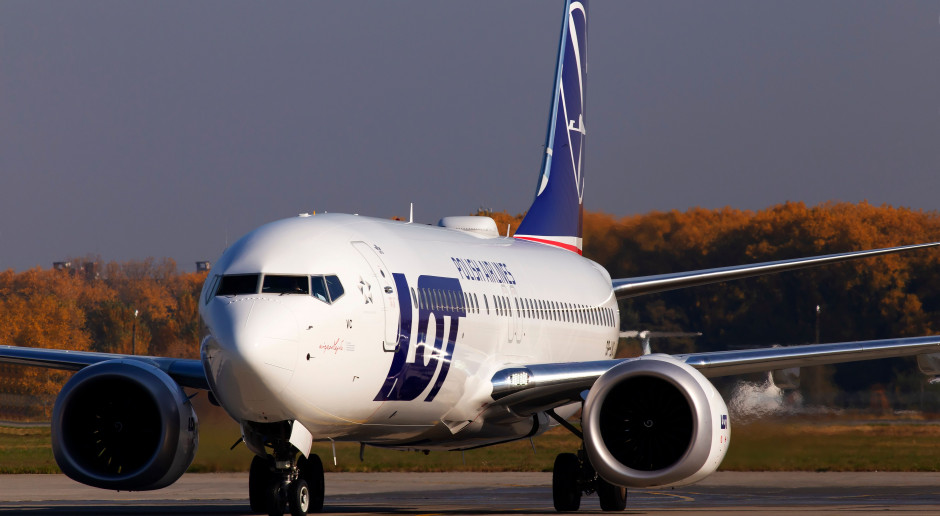 Boeingi 737-800 w Polsce operują na trasach m. in. do Barcelony, Brukseli, Erywania, Frankfurtu, Madrytu i Tel Awiwu.
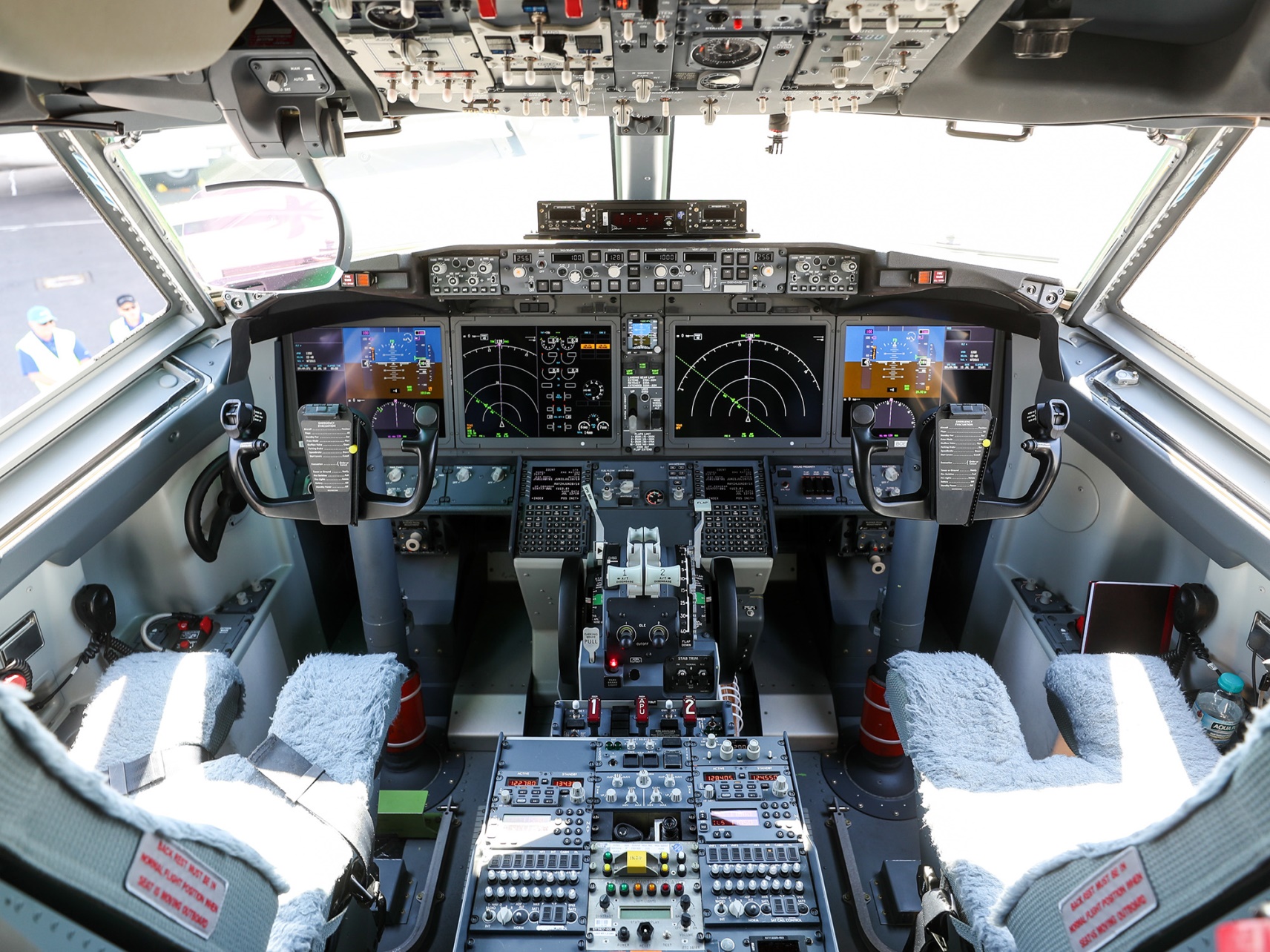 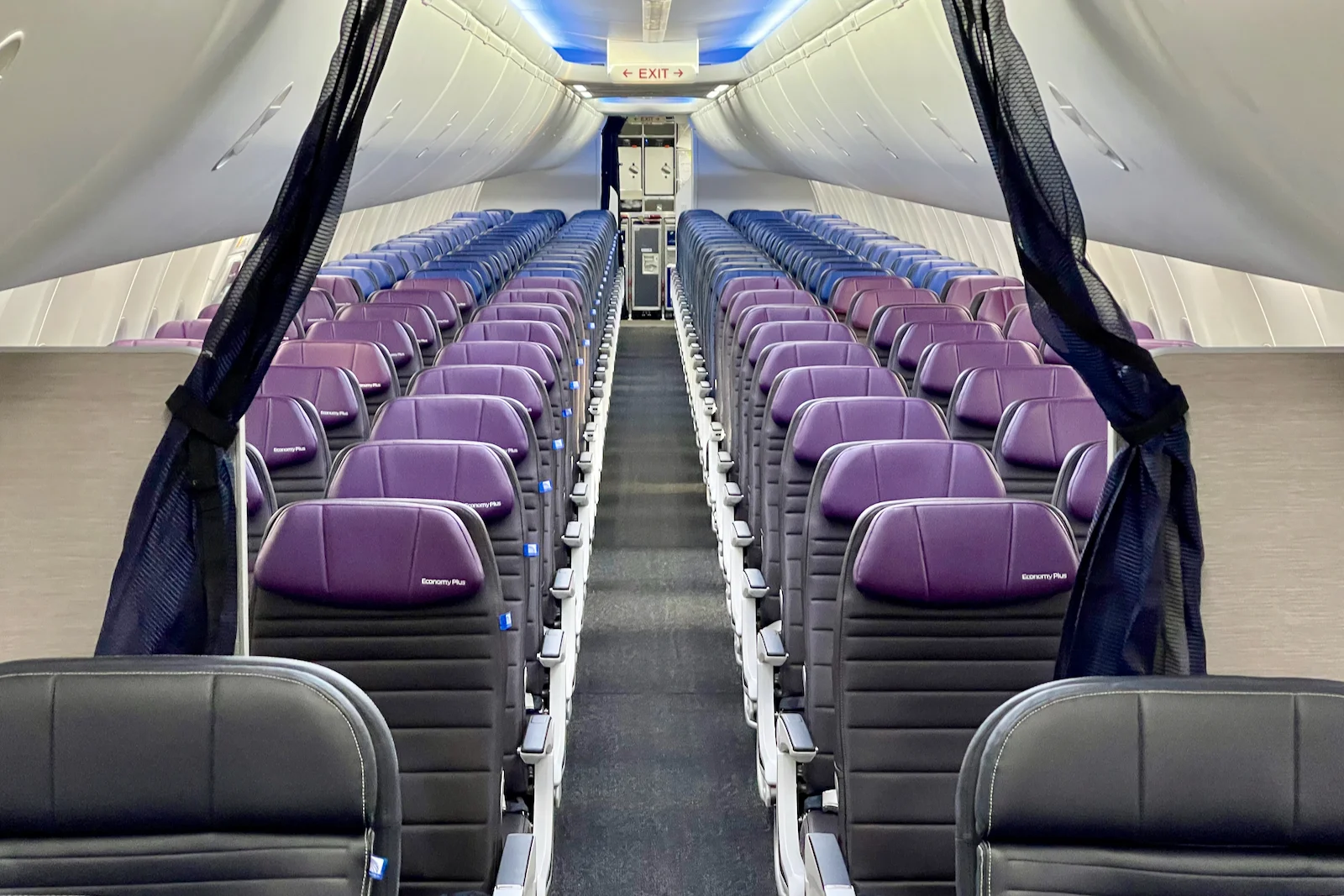 Klasa ekonomiczna
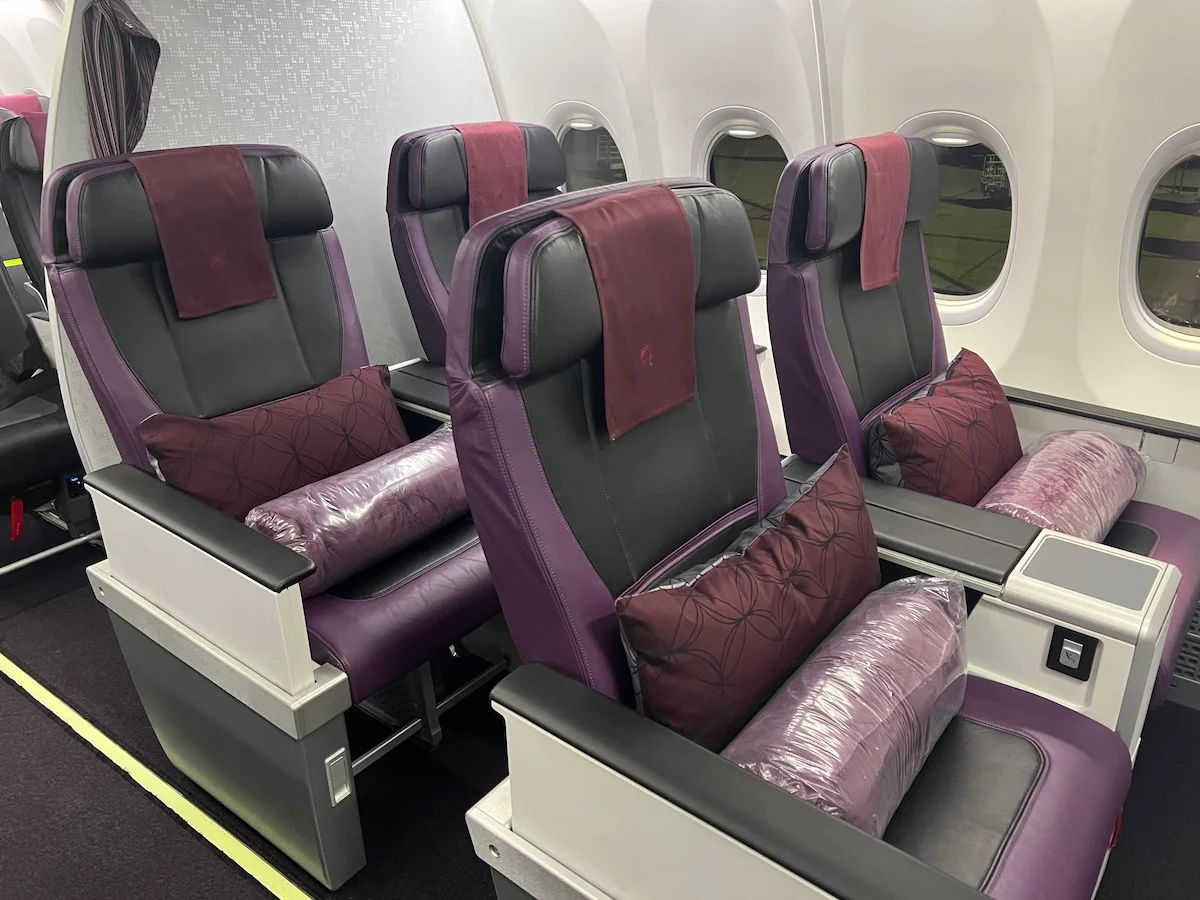 Klasa pierwsza
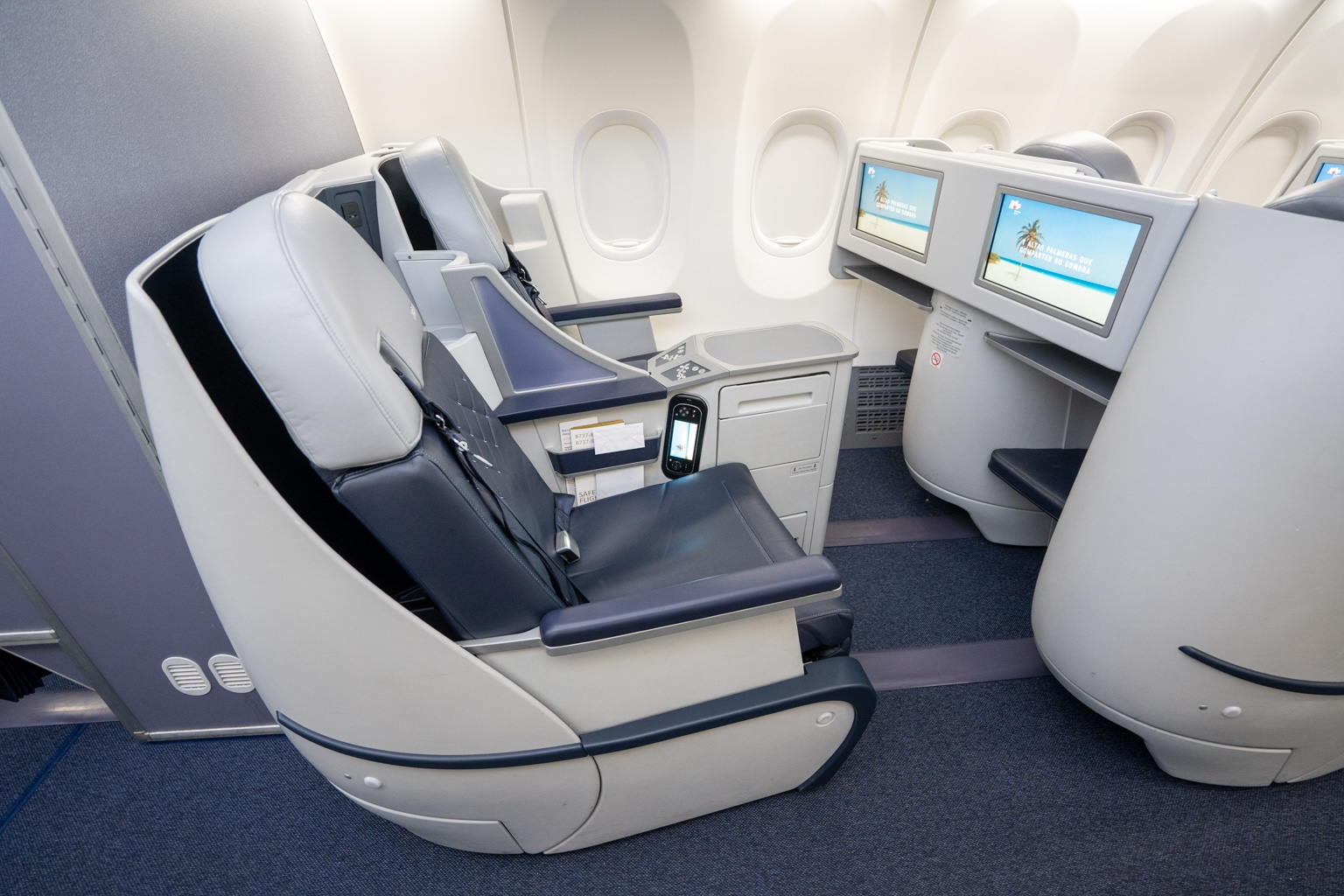 Klasa biznes